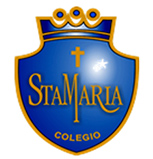 Mayo2020
¿Cómo puedo apoyar a mi hijo/a en el proceso de lecto-escritura?
Departamento de Inclusión
Colegio Santa María Maipú
Algunas estrategias para apoyar en la adquisisción de las habilidares para la Lecto-escritura
2
1.Trabajar metódicamente
Sonido – Letra
Se centra en el reconocimiento y aprendizaje del sonido de las letras.
Cada Palabra está formada por SONIDOS y LETRAS.
Ejemplo: la  M, se llama eme y suena mmm.
La P, se llama pe y suena ppp.
3
2.Utilizar material de apoyo
Una buena opción son las letras móviles.
Este material se  debe utilizar para conocer, discriminar y combinar las letras.
Se puede elaborar solo con papel y lápiz, escribiendo las letras del alfabeto, varias veces cada una.
Se parte el trabajo con las vocales.
Se forman grupos de 2 o 3 vocales. No importa si no forman palabras con significado ( AO, EIU, AI, EUI, etc. El o la estudiante las debe nombrar de forma consecutiva. 
Luego se integran 1 a 1 las consonantes.
4
3.Importante: Respetar el ritmo de cada niño/a
Se debe aumentar la dificultad a medida que vaya aprendiendo cada sonido y letra.
5
4.Destacar los sonidos
Se debe comenzar con los sonidos iniciales de las palabras.
Preguntas del tipo, ¿Con qué sonido comienza la palabra Mesa?
¨Buscar palabras cortas para comenzar a trabajar.
6
5.Festejar los avances
Siempre se debe reconocer los logros obtenidos.
Es muy importante destacar los avances por mínimos que sean.
Señalar siempre que lo están haciendo muy bien.
Plantear desafíos que sean capaces de lograr, para generar en ellos confianza e interés de seguir aprendiendo.
7
6.Otras recomendaciones
Fijar un horario para leer y realizar alguna otra actividad a elección.
Con el material se pueden crear juegos, como buscar en el hogar objetos que comiencen con…a, b, m, etc.
Leer por las noches, algún libro de su interés incentiva el gusto por la lectura.
8
Siempre apoyar a los niños/as, ustedes son fundamentales para el éxito en el proceso de aprendizaje.
Colegio Santa María de Maipú.